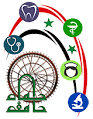 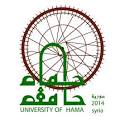 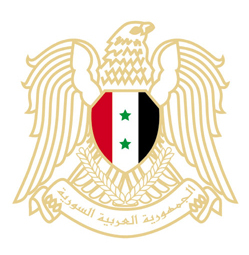 المؤتمر الدولي الطبي الثاني في جامعة حماة
الجودة في قطاع الخدمات الطبية مفهوم رضا المريض
إعداد:أ. تلايم رشيد جبارة
اختصاص في إدارة النظم الصحية
مدرب وطني معتمد
الجمعية العلمية السورية للجودة
محتويات العرض:
2
أ.تلايم رشيد جبارة
17 آذار، 19
مفهوم جودة الخدمات الصحية:
3
أ.تلايم رشيد جبارة
17 آذار، 19
مفهوم جودة الخدمات الصحية:
4
أ.تلايم رشيد جبارة
17 آذار، 19
مفهوم جودة الخدمات الصحية3:
5
أ.تلايم رشيد جبارة
17 آذار، 19
أهمية الخدمات الصحية:
تقييم الخدمات الصحية من خلال المنافع والقيم المحققة من هذه الخدمات وهي كالتالي:
6
أ.تلايم رشيد جبارة
17 آذار، 19
أسباب دعت لزيادة الاهتمام بالنظام الصحي مؤخراً:
الصحة الجيدة تمثل الطرف المثالي لتمتع الناس بحياتهم
الصحة تعتبر الموضوع الوحيد الذي يهتم به كل الناس
الخدمات الصحية من أكبر واعقد الصناعات حالياً بسبب: 
ارتفاع تكاليفها وازدياد ربحيتها.
كثرة أعداد العاملين في القطاع الصحي.
تنوع المهن والوظائف في القطاع الصحي
موضوع الصحة يستهلك نسبة كبيرة من الموارد والطاقات المتوفرة لدى الدولة.
احتياج الخدمات الطبية لأرقى وأثمن وأعقد أنواع التكنولوجيا.
7
أ.تلايم رشيد جبارة
17 آذار، 19
تصنيف الخدمات الصحية:
8
أ.تلايم رشيد جبارة
17 آذار، 19
خصائص الخدمات الصحية:
9
أ.تلايم رشيد جبارة
17 آذار، 19
تعريف جودة الخدمات الصحية:
10
أ.تلايم رشيد جبارة
17 آذار، 19
تعريف جودة الخدمات الصحية:
عر فتها الهيئة المشتركة لاعتماد المنظمات الصحية ( JCAHO ) عرفت الجودة في الخدمات الصحية على أنها: 
درجة الالتزام بالمعايير المعاصرة المعترف بها على وجه العموم للممارسة الجيدة ومعرفة النتائج المتوقعة لخدمة أو اجراء أو تشخيص أو أي مشكلة طبية .
11
أ.تلايم رشيد جبارة
17 آذار، 19
تعريف جودة الخدمات الصحية منظمة الصحة العالمية:
12
أ.تلايم رشيد جبارة
17 آذار، 19
القيم الجوهرية للجودة في الخدمة الصحية :
13
أ.تلايم رشيد جبارة
17 آذار، 19
أبعاد جودة الخدمات الصحية وطرق قياسها:
14
أ.تلايم رشيد جبارة
17 آذار، 19
15
أ.تلايم رشيد جبارة
17 آذار، 19
البعد الأول:الكفاءة الفنية:
يشمل المهارات والكفاءات والقدرات الفنية(التقنية)والاداء الصحيح لمختلف مقدمي الخدمات الصحية(الطاقم الطبي والشبه الطبيوالطاقم الاداري )بحيث يكون مستوى أداء هذا الطاقم مطابق للمعايير والمواصفات الفنية المطلوبة والمتفق عليها عموماً،كما يشمل البعد المهارات الاكلينيكية المتعلقة بالرعاية الوقائية والتشخيص والعلاج وتقديم المشورة الصحية والاشراف والتدريب وحل المشاكل.
16
أ.تلايم رشيد جبارة
17 آذار، 19
البعد الثاني:سهولة الوصول للخدمات:
أهم أبعاد الجودة الصحية سهولة الوصول إليها من حيث موقع المنشأة الصحية وزمن الوصول إليها،والظروف المسهلة لهذه المسألة مثل الوسائل والمعدات و الأدوية ومختلف الخدمات اللازمة للمريض.
17
أ.تلايم رشيد جبارة
17 آذار، 19
البعد الثالث:الدعم المادي للمؤسسة الصحية :
يقاس من خلال تقييم المستهلك للخدمة الصحة لمختلف الوسائل المادية التي تمتلكها المستشفى من مباني ومعدات وأجهزة ومختلف التسهيلات المادية اللازمة لتقديم الخدمة . ويشمل هذا البعد مظهر الأطباء والممرضين والفنيين والاداريين والعاملين،وطرق ووسائل الاتصال وأدوات الاتصال ومصادر المعلومات التي يحصل منها المستهلك على المعلومات اللازمة لاستفادته من الخدمة الصحية.
18
أ.تلايم رشيد جبارة
17 آذار، 19
البعد الرابع:الاعتمادية:
وهي تمثل مدى ثقة المستهلك في المستشفى ومدى اعتماده عليها ليحصل على الخدمة المتوقعة،وبهذا فإن هذا البعد يقاس بمدى قدرة المؤسسة الصحية على إنجاز أو أداء مختلف خدماتها بشكل دقيق وبدرجة عالية من الكفاءة ومدى سهولة وسرعة إجراءات الحصول على هذه الخدمات
19
أ.تلايم رشيد جبارة
17 آذار، 19
عناصر إجراءات الحصول على الخدمة الصحية :
20
أ.تلايم رشيد جبارة
17 آذار، 19
البعد الخامس: الفعالية والكفاءة:
21
أ.تلايم رشيد جبارة
17 آذار، 19
البعد السادس:الاستمرارية:
تقديم الخدمات الصحية دون توقف وانقطاع،بحيث يتم تصميم هذه الخدمات على أساس هذا المبدأ الهام ،ويحصل بذلك المريض على الخدمات التي يحتاجها عند الحاجة إليها ،وبهذا يتضح أن ضعف هذا البعد يقلل من ضمان الجودة في الخدمات الصحية.
22
أ.تلايم رشيد جبارة
17 آذار، 19
البعد السابع:الأمان والسلامة:
تقديم خدمات صحية آمنة والتقليل من المخاطر لأبعد الحدود مثل مخاطر الإصابة بالعدوى والمضاعفات الجانبية، فالمستفيد (المريض) يفضل من يوفر له أعلى درجة من الأمان والحماية عند تواجده بالمستشفى.
23
أ.تلايم رشيد جبارة
17 آذار، 19
البعد الثامن:التعاطف والتفاني:
درجة التفاعل بين الفريق الصحي والمستفيد من الخدمات الصحية،وقد يتعدى هذا التفاعل ليشمل حتى مختلف الفئات الاجتماعية والفريق الصحي.
هذا البعد يعكس حاجة المستفيد للمعاملة الخاصة والمتميزة من طرف مقدميها ،كما يعكس الثقافة التنظيمية للمؤسسة الصحية في تكوين شعور لدى العاملين بالمؤسسة بأهمية جودة الخدمة المقدمة وضرورة التطوير المستمر فيها.
24
أ.تلايم رشيد جبارة
17 آذار، 19
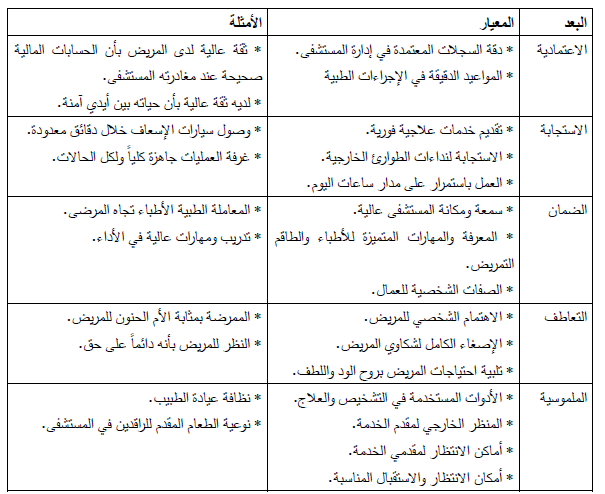 25
أ.تلايم رشيد جبارة
17 آذار، 19
دراسة مداخل قياس جودة الخدمات الصحية:
26
أ.تلايم رشيد جبارة
17 آذار، 19
مقياس عدد الشكاوي:
يمثل عدد الشكاوي التي يتقدم بها المرضى خلال فترة زمنية  معينة مقياساً هاماً يعبر أن الخدمات الصحية المقدمة دون المستوى.
أو أن ما يقدم لهم من خدمات لا يتناسب مع توقعاتهم لها،وهذا المقياس يمكن المنشأة الصحية من اتخاذ الإجراءات المناسبة ،لتجنب حدوث المشاكل وتحسين مستوى جودة ما تقدمه من خدمات المرضى.
27
أ.تلايم رشيد جبارة
17 آذار، 19
مقياس الرضا:
أكثرها شيوعاً يستخدم لقياس اتجاهات المرضى نحو جودة الخدمات الصحية المقدمة لهم،وذلك من خلال جمع المعلومات عن المريض.
ومن بين أهم الطرق المستخدمة في جمع المعلومات:المقابلة،والملاحظة،والاستمارة،وتبقى الاستمارة من أهم هذه الأدوات.
28
أ.تلايم رشيد جبارة
17 آذار، 19
مقياس الرضا:
أحياناً بعض المؤسسات الصحية لا تعتمد هذا المقياس للدلالة على جودة خدماتها لبعض الأسباب منها:
29
أ.تلايم رشيد جبارة
17 آذار، 19
مقياس القيمة:
تقوم فكرة المقياس على أن القيمة التي تقدمها المؤسسة الصحية لمستهلكيها تعتمد على المنفعة الخاصة بالخدمات المدركة من جانب المستفيد والتكلفة المقابلة للحصول على هذه الخدمات
فالعلاقة بين المنفعة والسعر هي التي تحقق القيمة،فكلما زادت القيمة المحققة عند المستهلك زاد مستوى الطلب على هذه الخدمات والعكس صحيح.
هذا الأسلوب يدفع بالمؤسسات إلى تركيز جهودها نحو تقديم خدمة متميزة للعملاء بأقل تكلفة ممكنة.
30
أ.تلايم رشيد جبارة
17 آذار، 19
مقياس تحليل الفجوات Servqual
وهو يمثل إدماج الخدمة  (Service) و الجودة (Quality)  وهي بمثابة مقياس متعدد الأبعاد لقياس جودة الخدمات.
يستند على توقعات المستفيد من الخدمة لمستوى الخدمة المقدمة له إدراكاته لمستوى الأداء الفعلي ،ومن ثم تحديد الفجوة أو التطابق بين التوقعات والإدراك وذلك باستخدام المعايير التي تمثل مظاهر الجودة في الخدمة.
يعتمد على معادلة أساسية ،ويعبر عنها:
جودة الخدمة الصحية = الخدمة المدركة - توقعات المريض
31
أ.تلايم رشيد جبارة
17 آذار، 19
[Speaker Notes: طور عام 1988]
نموذج جودة الخدمة (Servqual  )
يتضمن هذا المقياس طريقة للمقارنة بين الخدمة المتوقعة والخدمة المحققة والفرق بينهما يمثل الفجوة المدروسة وهي تمثل معياراً لرضا الزبائن.
32
أ.تلايم رشيد جبارة
17 آذار، 19
[Speaker Notes: هذا وتعد هذه الابعاد بمثابة معايير لتقويم جودة الخدمات وتم اختصارها ال خمسة فقط واتفق الباحثون على انها تحدد كيفية تقويم الزبائن لمعلوماتهم حول الخدمات وقياس جودتها من خلال تحديد توقعاتهم وإدراكاتهم ،وأطلق عليها نموذج جودة الخدمة(Servqual  ) وهو يمثل ادماج الخدمة  Service و الجودة (Quality)  وهي بمثابة مقياس متعدد الابعاد لقياس جودة الخدمات .]
الفجوات الخمس
33
أ.تلايم رشيد جبارة
17 آذار، 19
34
أ.تلايم رشيد جبارة
17 آذار، 19
The Servqual Model نموذج جودة الخدمات
35
أ.تلايم رشيد جبارة
17 آذار، 19
مقياس الأداء الفعلي(نموذجServperf )
إن من أهم الدراسات التي ساهمت في وضع معايير علمية وعملية في قياس جودة الخدمات ،دراسة الباحثان كرونن وتايلور خلال الفترة الممتدة من 1992-1997 بحيث قدم الباحثان هذا المقياس باسمServperf  أي إتقان الخدمة
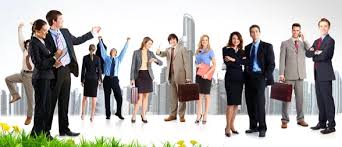 36
أ.تلايم رشيد جبارة
17 آذار، 19
تم من خلال هذا المقياس إجراء اختبار لأربعة نماذج لقياس جودة الخدمات وهي:
37
أ.تلايم رشيد جبارة
17 آذار، 19
The ServPERF Model نموذج الاتجاه
اتصالات خارجية للعميل
الحاجات الشخصية
الخبرات السابقة
بين توقعات الزبائن و الخدمة المتصورة
الخدمة المتوقعة
بين خدمة الإيصال والتواصل الخارجي مع الزبائن بخصوص خدمة الإيصال
الخدمة المدركة
بين مواصفات جودة الخدمة أو المنتج وخدمة الإيصال
تقديم الخدمة
تصميم ومواصفات جودة الخدمة
بين توقعات الزبائن وتصورات الشركة عن هذه التوقعات
إستراتيجية تقديم الخدمة(إدراك الإدارة ،توقعات العملاء)
بين تصورات الشركة لتوقعات الزبائن ومواصفات الجودة للخدمة أو المنتج
38
أ.تلايم رشيد جبارة
17 آذار، 19
The ServPERF Model نموذج الاتجاه
إن النموذج الجودة=الأداء المتميز هو من أفضل النماذج في قياس جودة الخدمة المقدمة مهما كان طابع هذه الخدمة وهو يستبعد فكرة الفجوة ما بين الأداء و التوقعات ويركز فقط على الأداء الفعلي لقياس الجودة
39
أ.تلايم رشيد جبارة
17 آذار، 19
حاجات الزبائن من المنتج يمكن أن تقسم إلى المجموعات الثلاث التالية:
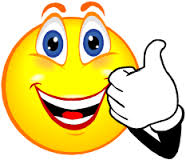 40
أ.تلايم رشيد جبارة
17 آذار، 19
الجودة الضرورية والمتوقعة والجذابة؟
41
أ.تلايم رشيد جبارة
17 آذار، 19
متطلبات رضا المرضى (المستفيد من الخدمة الصحية)إلى ثلاثة أنواع:
42
أ.تلايم رشيد جبارة
17 آذار، 19
تحقيق توقعات المرضى وتأثير ذلك على المؤسسة الصحية
43
أ.تلايم رشيد جبارة
17 آذار، 19
تحقيق توقعات المرضى
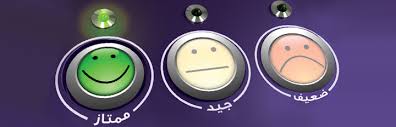 44
أ.تلايم رشيد جبارة
17 آذار، 19
مفهوم الجودة للمريض وللمستفيد من الخدمة الصحية
أن نقدم للعميل أكثر مما يتوقع
45
أ.تلايم رشيد جبارة
17 آذار، 19
46
أ.تلايم رشيد جبارة
17 آذار، 19